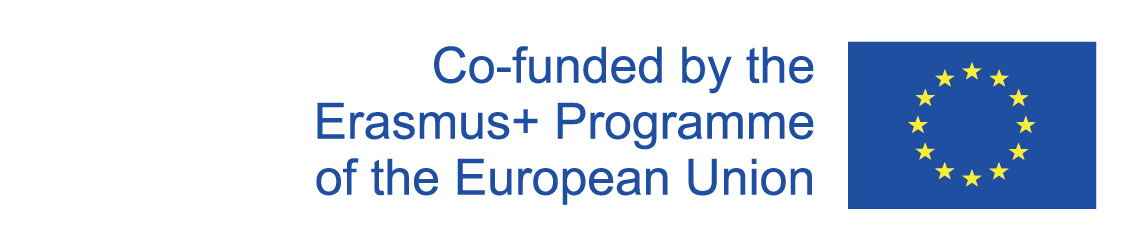 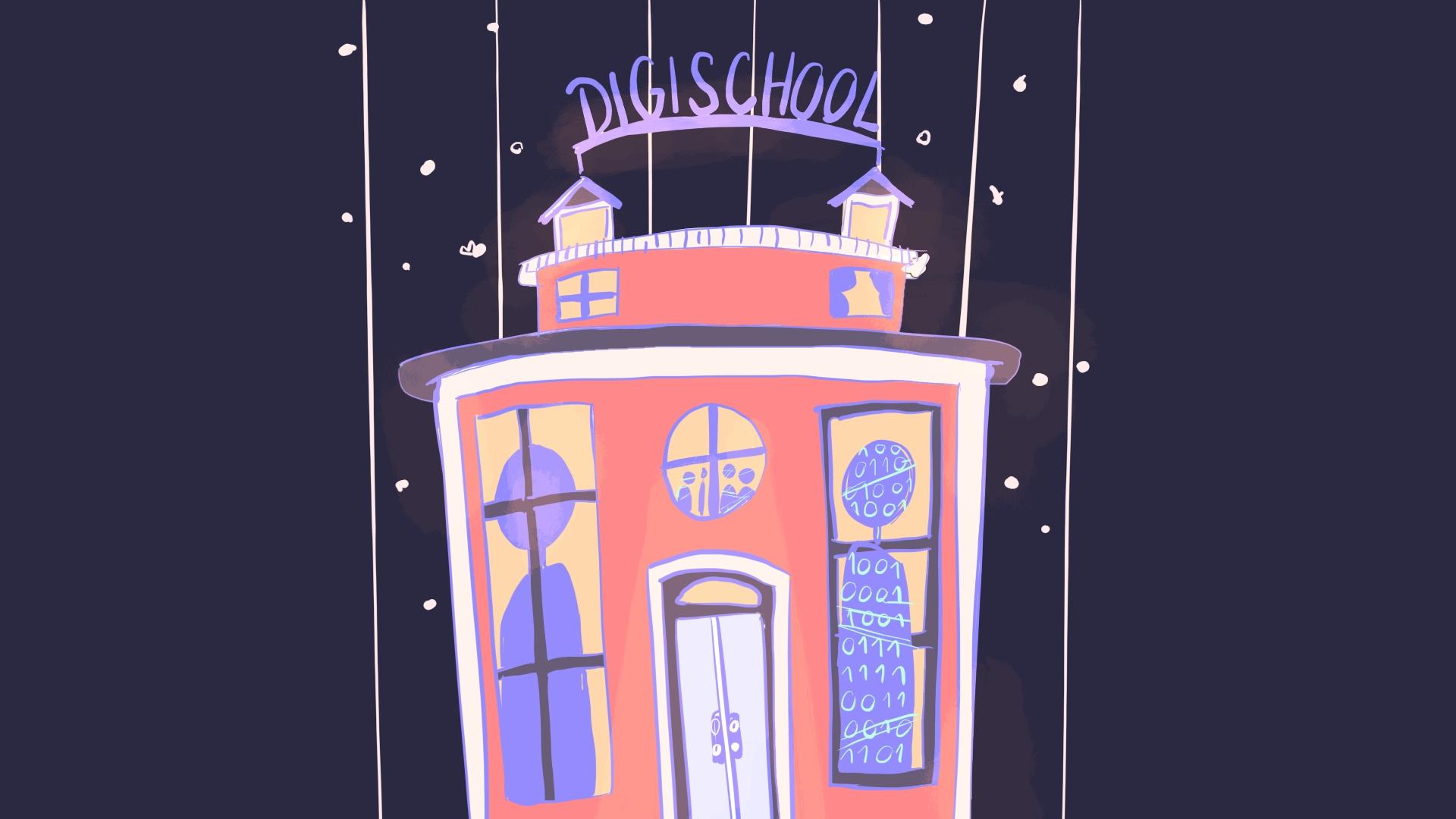 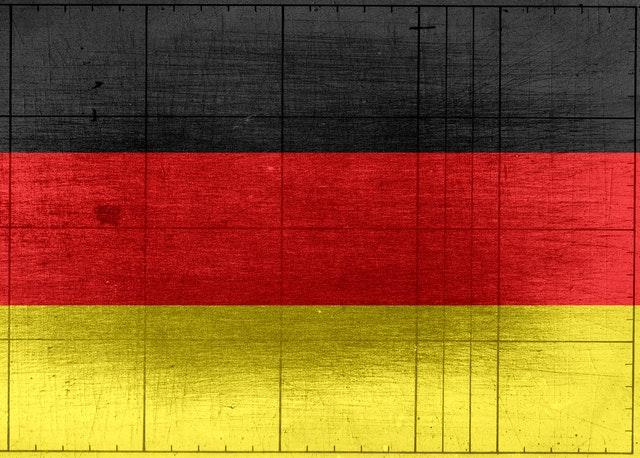 Digi school DEUTSCH
2020-1-SK01-KA226-SCH-094350
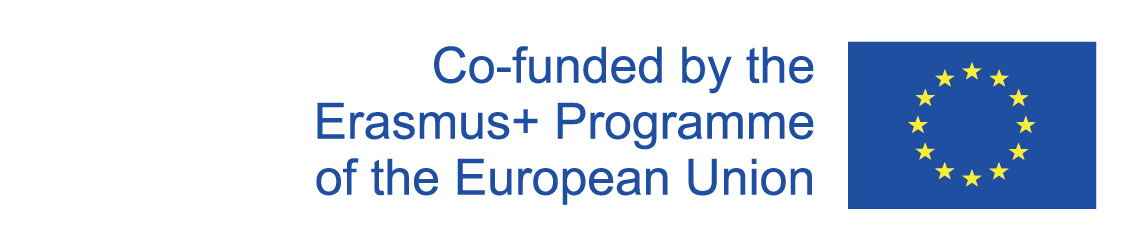 THEMA: MENSCH UND GESUNDHEIT
  SPRACHNIVEAU: A2
  ALTER: 17 JAHRE
2020-1-SK01-KA226-SCH-094350
‹#›
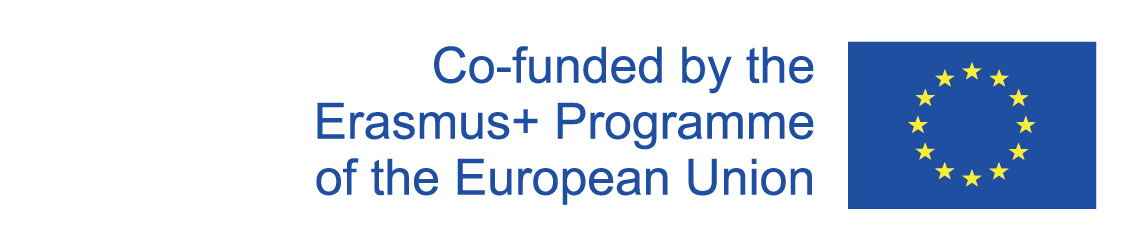 INHALT
Beim Arzt
01
02
Was machst du für deine Gesundheit?
Die Lebensmittel
03
Schreiben
04
2020-1-SK01-KA226-SCH-094350
‹#›
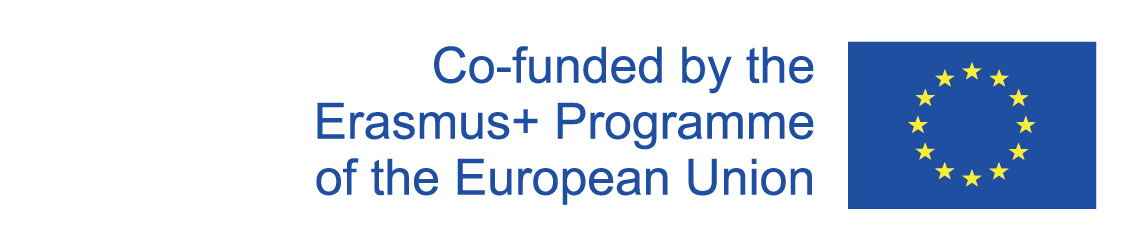 1
Beim Arzt
2020-1-SK01-KA226-SCH-094350
‹#›
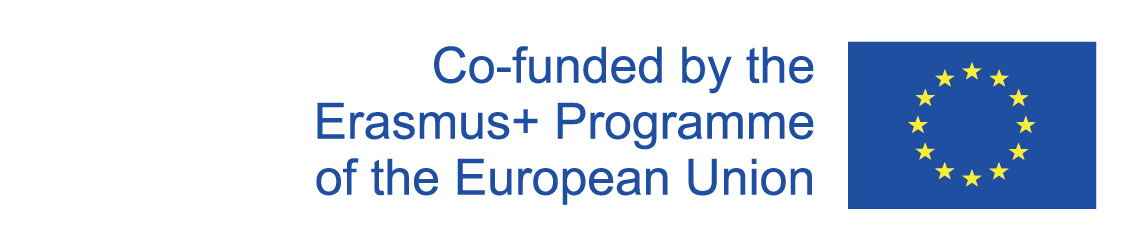 Beim Arzt
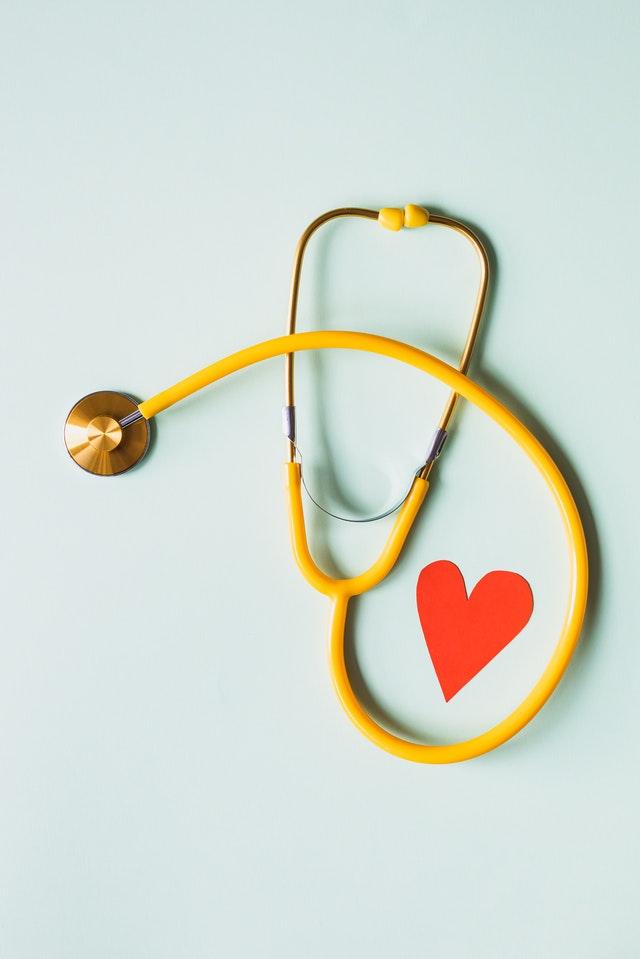 Über Gesundheit
2020-1-SK01-KA226-SCH-094350
‹#›
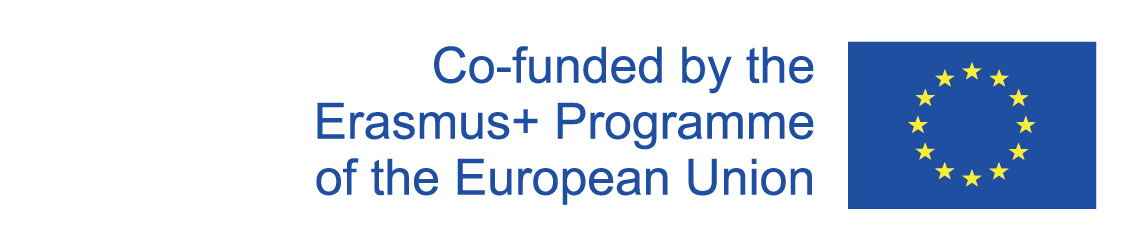 2
Was machst du für deine Gesundheit?
2020-1-SK01-KA226-SCH-094350
‹#›
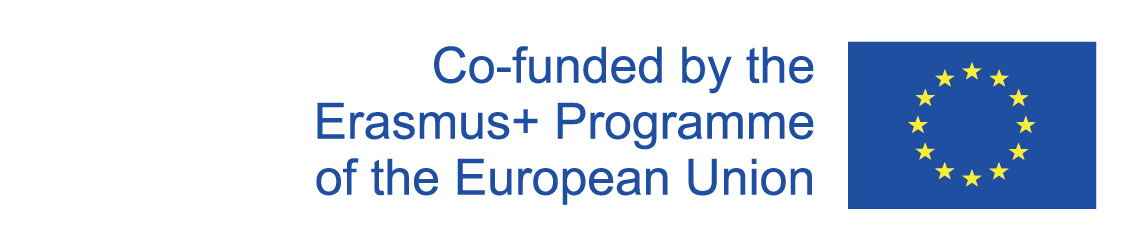 Symptome und Krankheiten
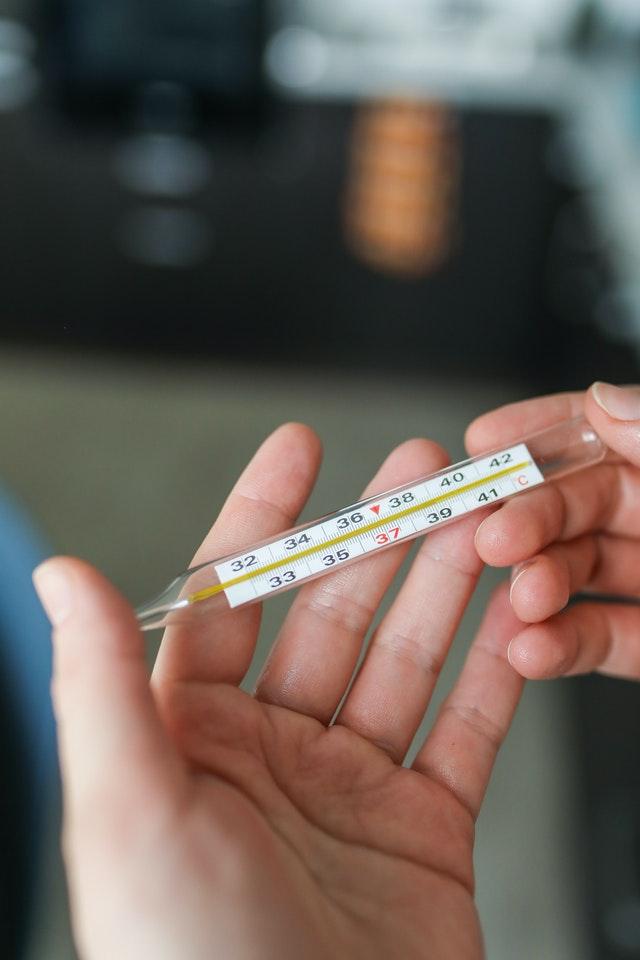 Was machst du für deine Gesundheit?
2020-1-SK01-KA226-SCH-094350
‹#›
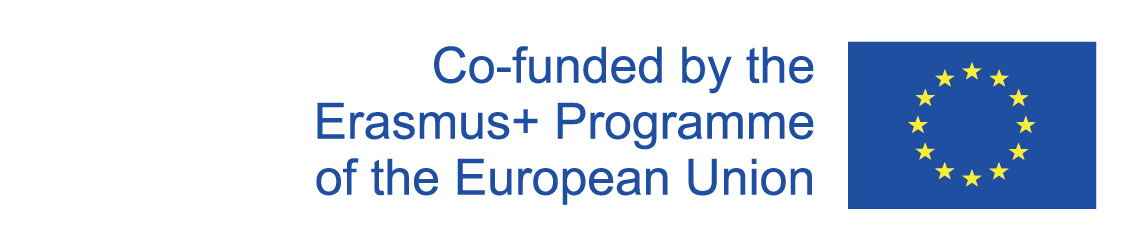 3
Die Lebensmittel
2020-1-SK01-KA226-SCH-094350
‹#›
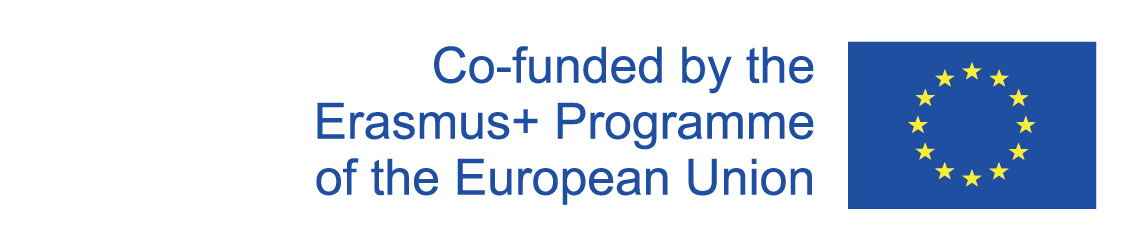 Die Lebensmittel
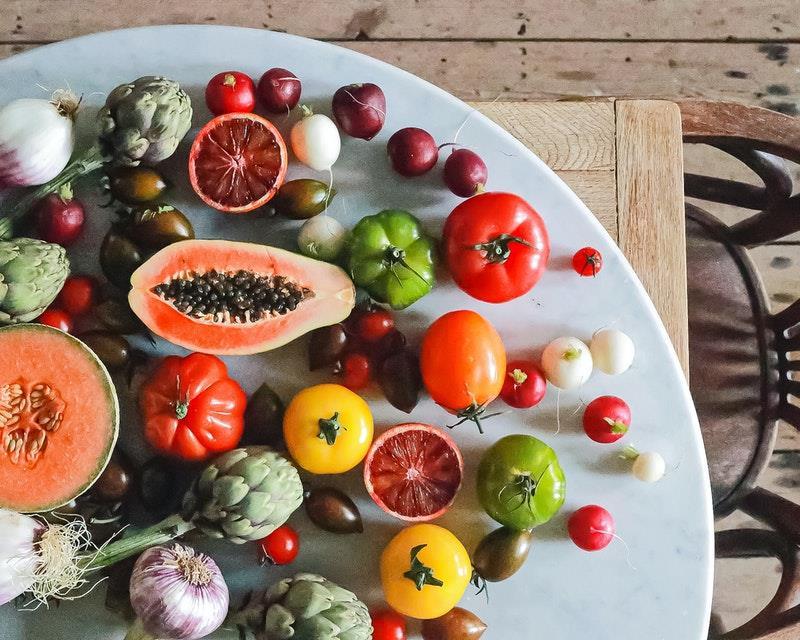 Welche Lebensmittel sind gesund? 
Sehen Sie sich die Fotos der Lebensmittel an! 
Welche Lebensmittel sind ungesund? 
Wie oft sollte man essen oder trinken?
Diskussion
2020-1-SK01-KA226-SCH-094350
‹#›
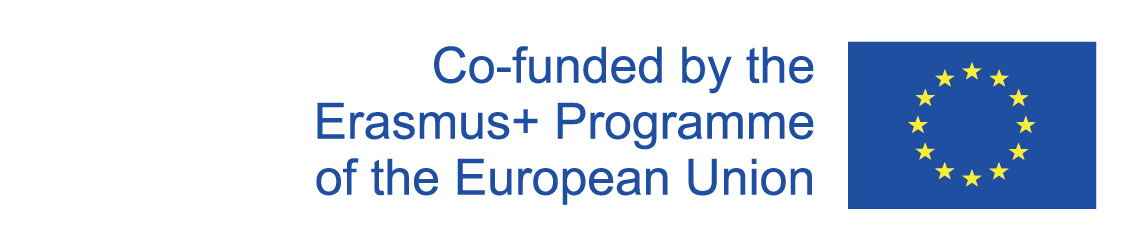 4
Schreiben
2020-1-SK01-KA226-SCH-094350
‹#›
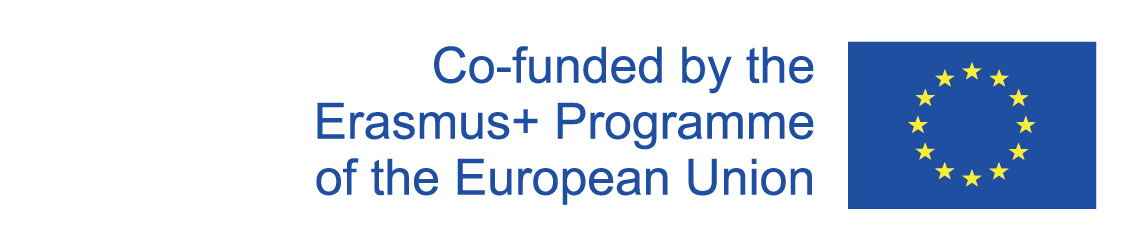 Schreiben
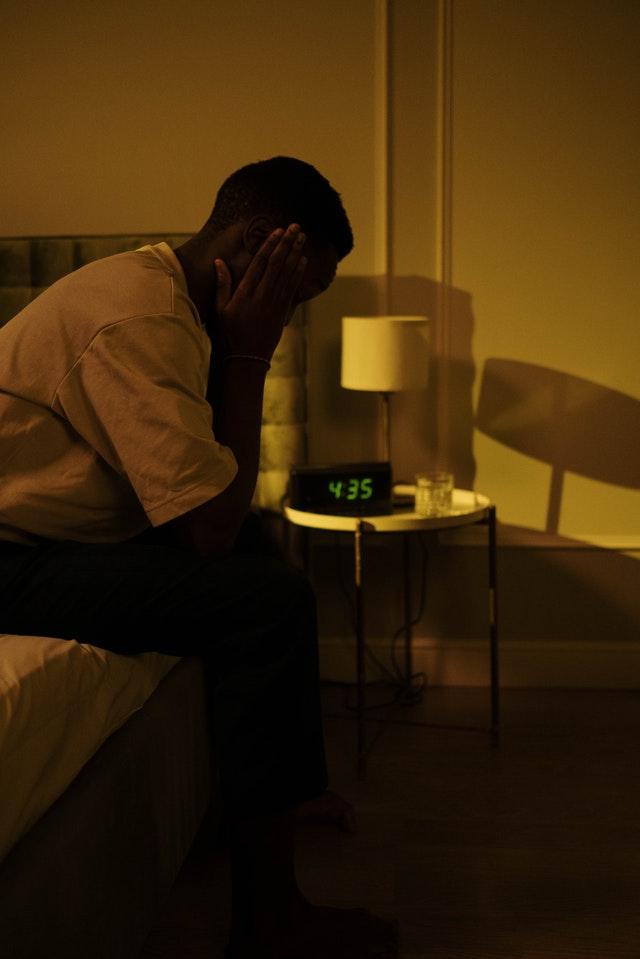 Schreiben
2020-1-SK01-KA226-SCH-094350
‹#›
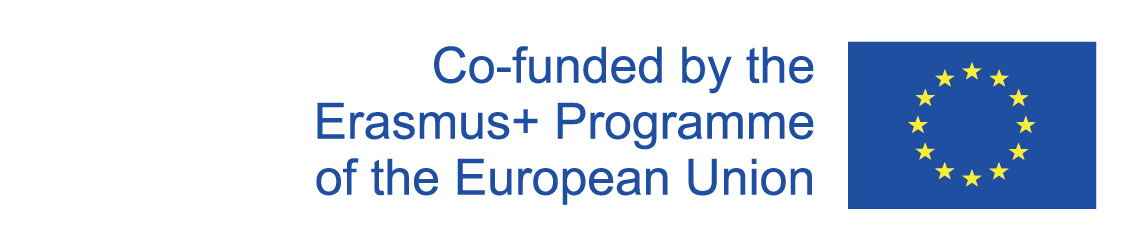 R E S O U R C E S
https://learningapps.org/
https://www.youtube.com/
https://jamboard.google.com/
https://wordwall.net
https://www.pexels.com/
2020-1-SK01-KA226-SCH-094350
‹#›
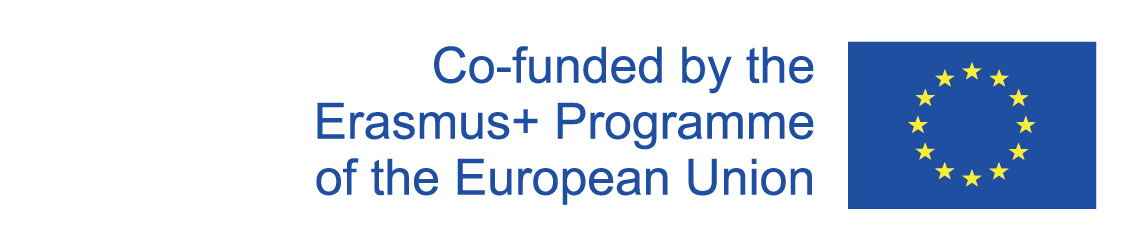 EN The European Commission's support for the production of this publication does not constitute an endorsement of the contents, which reflect the views only of the authors, and the Commission cannot be held responsible for any use which may be made of the information contained therein.
SK Podpora Európskej komisie na výrobu tejto publikácie nepredstavuje súhlas s obsahom, ktorý odráža len názory autorov, a Komisia nemôže byť zodpovedná za prípadné použitie informácií, ktoré sú v nej obsiahnuté.
2020-1-SK01-KA226-SCH-094350
‹#›